Fremtidens arbeidsliv- utfordringer og muligheter
Kristian Tangen, regionleder
Arbeidsliv i endring
Arbeidsliv i endring
Bærekraft og digital transformasjon
Nye måter å organisere arbeidslivet
Demografi
Mangel på arbeidskraft
Mangel på arbeidskraft
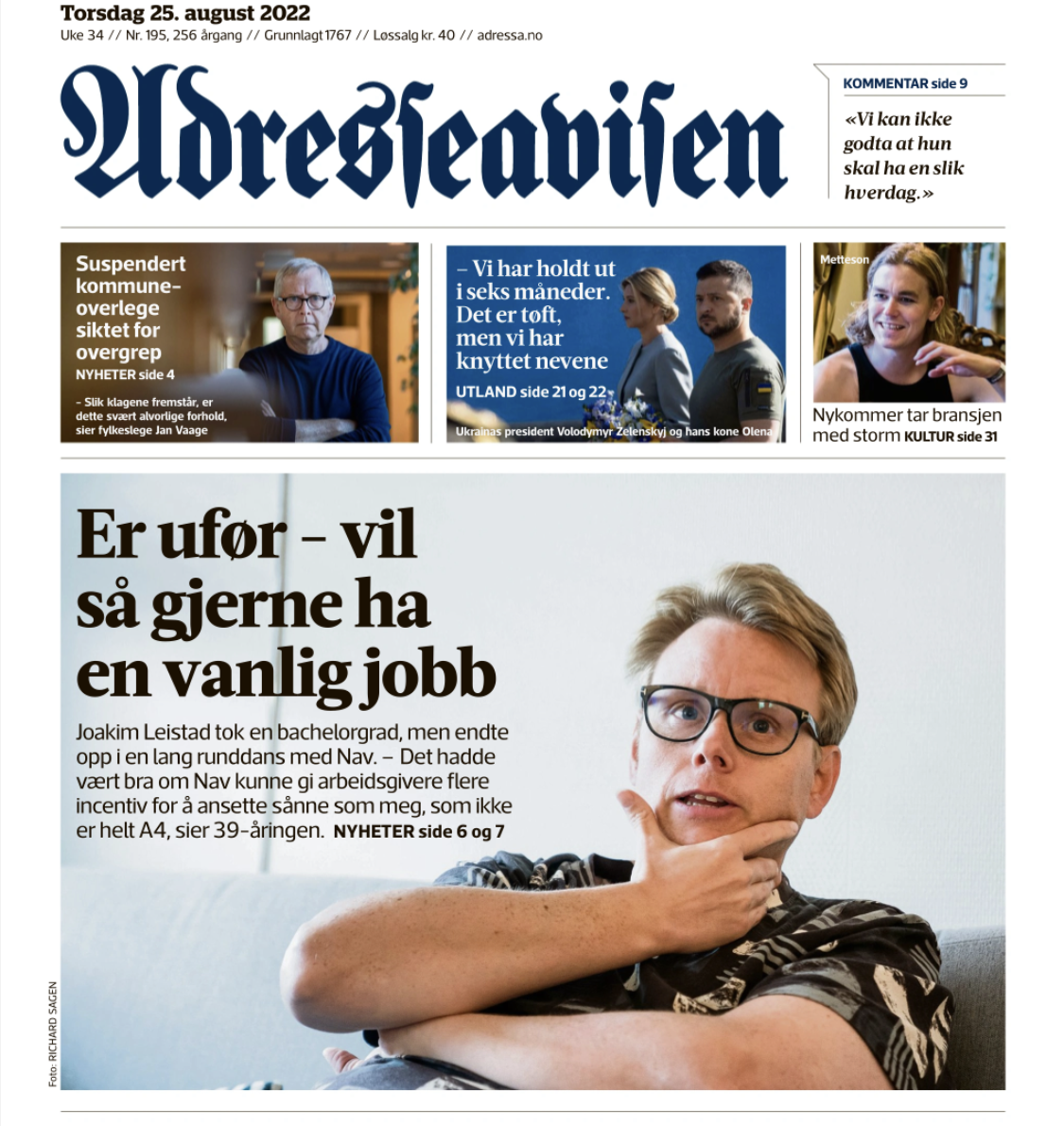 Unik mulighet for å dekke arbeidskraftsbehovet:
58.000 trøndere står utenfor arbeidslivet
Innvandrere som ressurs
Flere i hele faste stillinger
Og færre må presses ut…
Økt mobilitet blant arbeidstakere
Arbeidsplasser som utvikles med medarbeiderdrevet innovasjon
Livslang læring
Behov for å utvikle kompetansen for den enkelte arbeidstaker gjennom hele perioden i arbeidslivet

Arbeidslivet er en viktig læringsarena. Flere må få mulighet til å formalisere sin kunnskap
Karriereveiledning for alle
Det vi vet helt sikkert om fremtidens kompetansebehov er at vi ikke vet helt sikkert hva som er fremtidens kompetansebehov…
Fremtidens arbeidsliv møter vi med den norske modellen
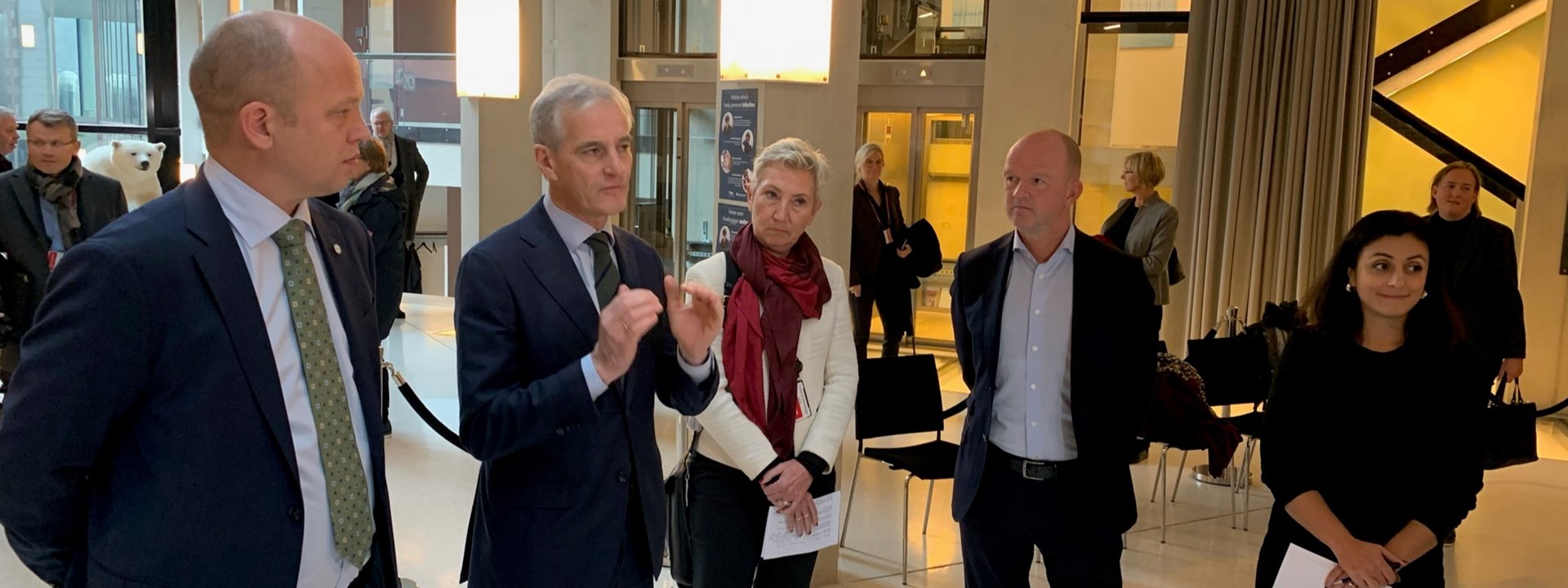 Samarbeid
Trepartssamarbeid i samfunnet og partsamarbeid på arbeidsplassene
Flere i arbeid
Lav ledighet gir en unik mulighet  å flere i arbeid
Riktig kompetanse
Dimensjonere utdanningstilbud etter arbeidslivets behov
Satse på etter- og videreutdanning 
Karriereveiledning for alle